HappyThanksgiving
We’re thankful for you.
Cake Toppers / Stickers - For cake toppers, print and cut out circles, tape each one to a toothpick, and stick them on your cupcakes. For stickers, use Avery sheet template 2” round labels.
Give Thanks
Give Thanks
Give Thanks
Give Thanks
Table cards - Print and cut out these table cards then fold on the dotted line to use in your party.
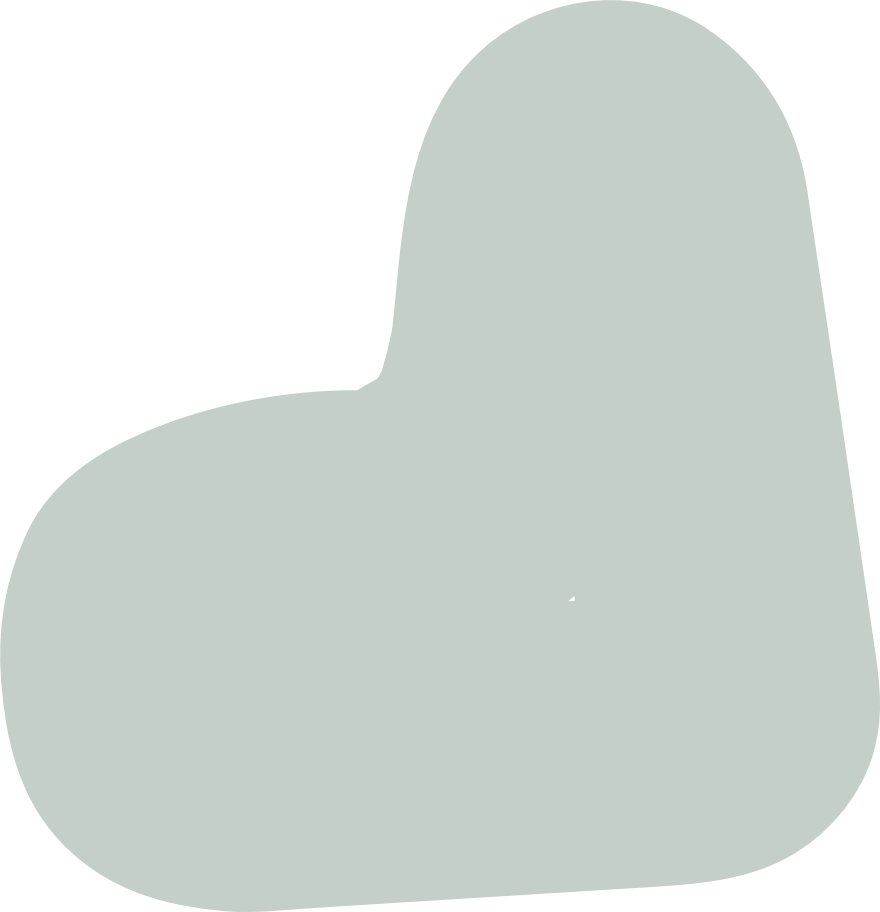 ADD NAME
ADD NAME
ADD DESCRIPTION
ADD DESCRIPTION
Talk
Turkey
To me
ADD NAME
ADD NAME
ADD DESCRIPTION
ADD DESCRIPTION
Wall or Door Cut-out Decorations - Print and cut these out, then tape them to your door or wall.
Give Thanks
Talk
Turkey
To me
Garland Page - Print and cut out the flags, punch a hole through the circle, thread a string through and hang across a wall or doorway.
Give 
Thanks
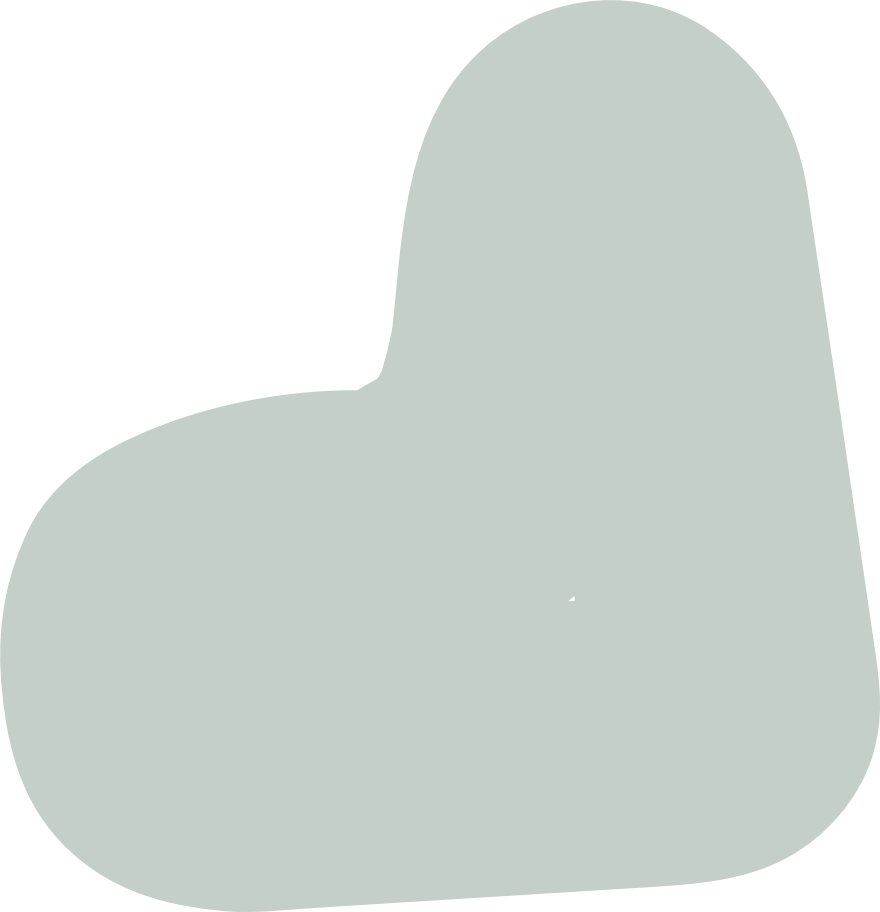 Garland Page - Print and cut out the flags, punch a hole through the circle, thread a string through and hang across a wall or doorway.